ÉV VÉGI ÖSSZEFOGLALÁS 
egyházi iskolák 2. óra
Kedves Szülők!
Kérjük, hogy segítsenek a gyermeküknek a hittanóra tananyagának az elsajátításában!
A digitális hittanórán szükség
lesz az alábbiakra:
internetkapcsolat,
íróeszköz, papír.
Kérem, hogy indítsák el a diavetítést! 
Az animációkat csak így tudják látni!
DIGITÁLIS
HITTANÓRA
Javaslat: A PPT fájlok megjelenítéséhez használják a WPS Office ingyenes verzióját (Letölthető innen: WPS Office letöltések ). Az alkalmazás elérhető Windows-os és Android-os platformokra is!
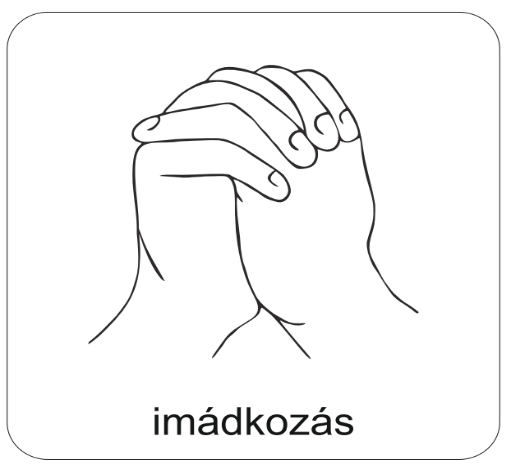 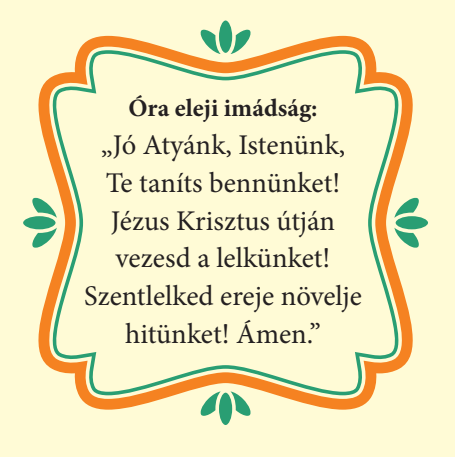 Áldás, békesség! 

Kezdd a digitális hittanórát
az óra eleji imádsággal!
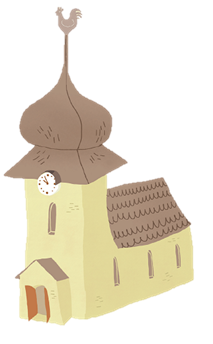 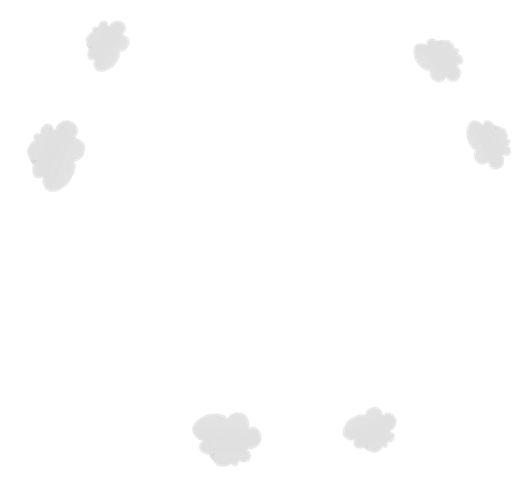 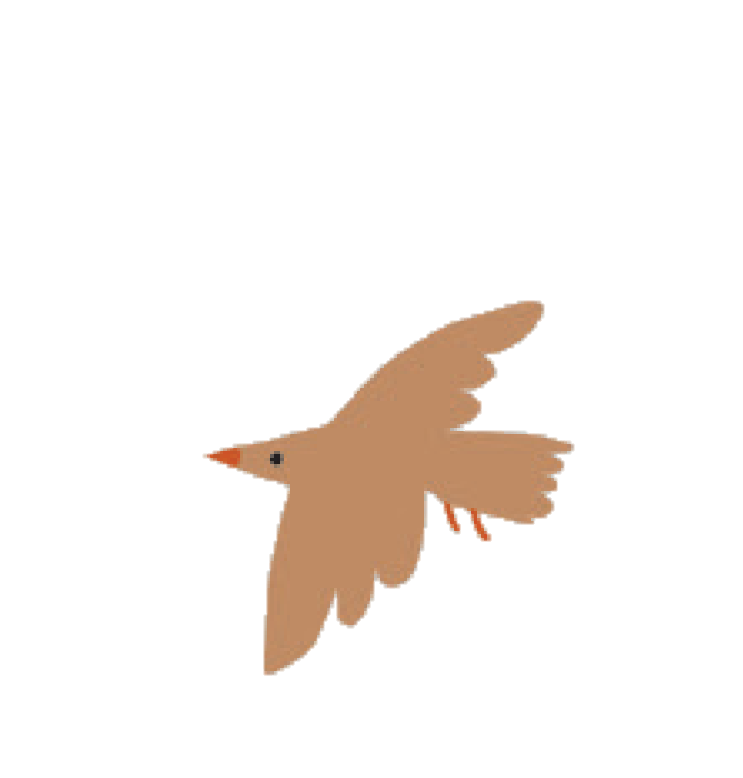 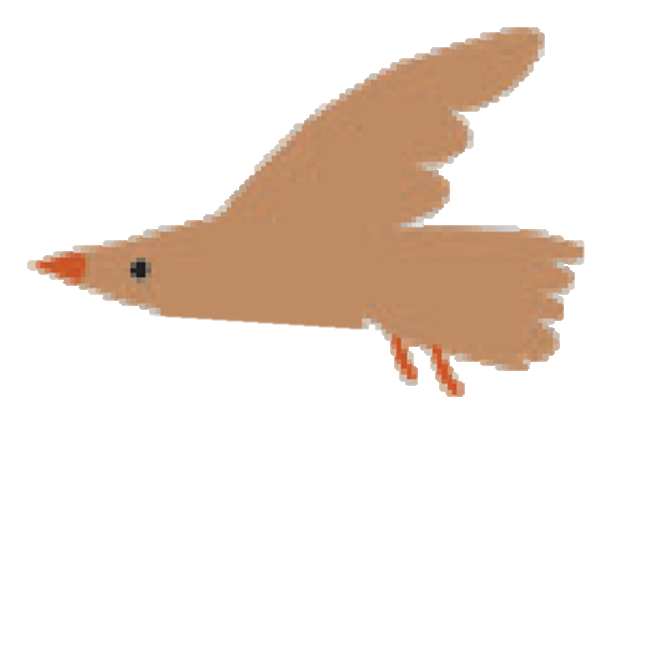 A SZABADÍTÓ ISTEN
EBBEN A TANÉVBEN
TETTEIVEL ISMERKEDTÜNK
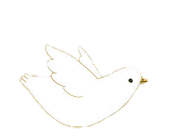 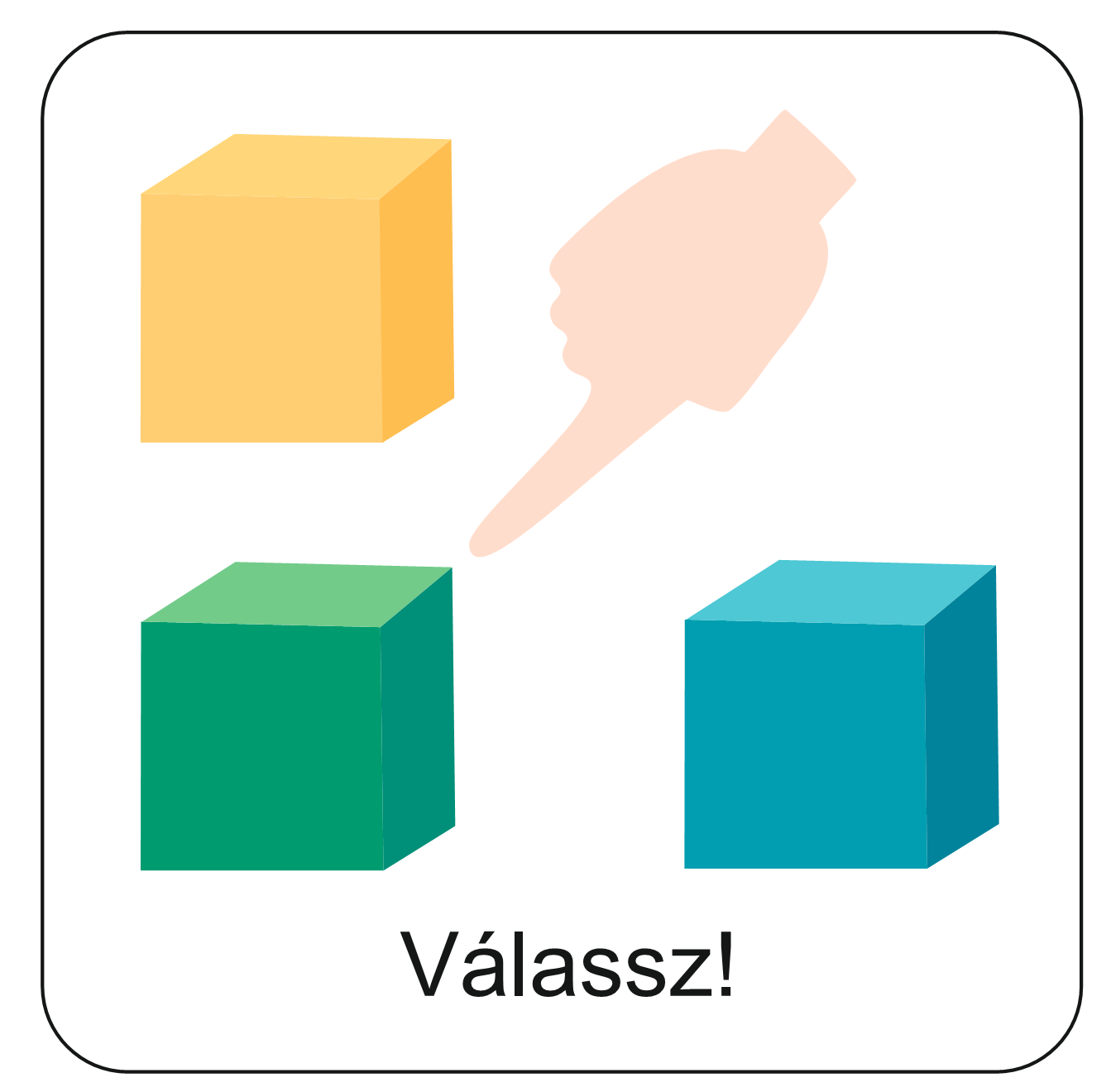 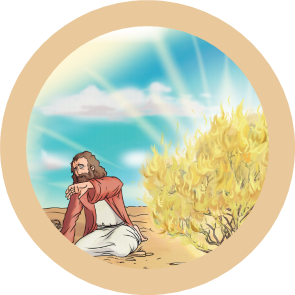 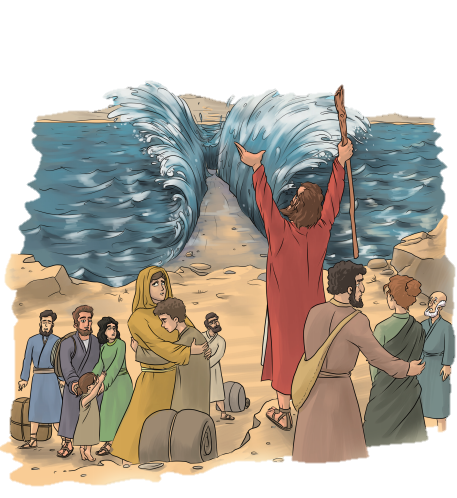 Mózes életével kapcsolatban döntsd el, hogy az állítás
IGAZ VAGY HAMIS?
Kattints ide!
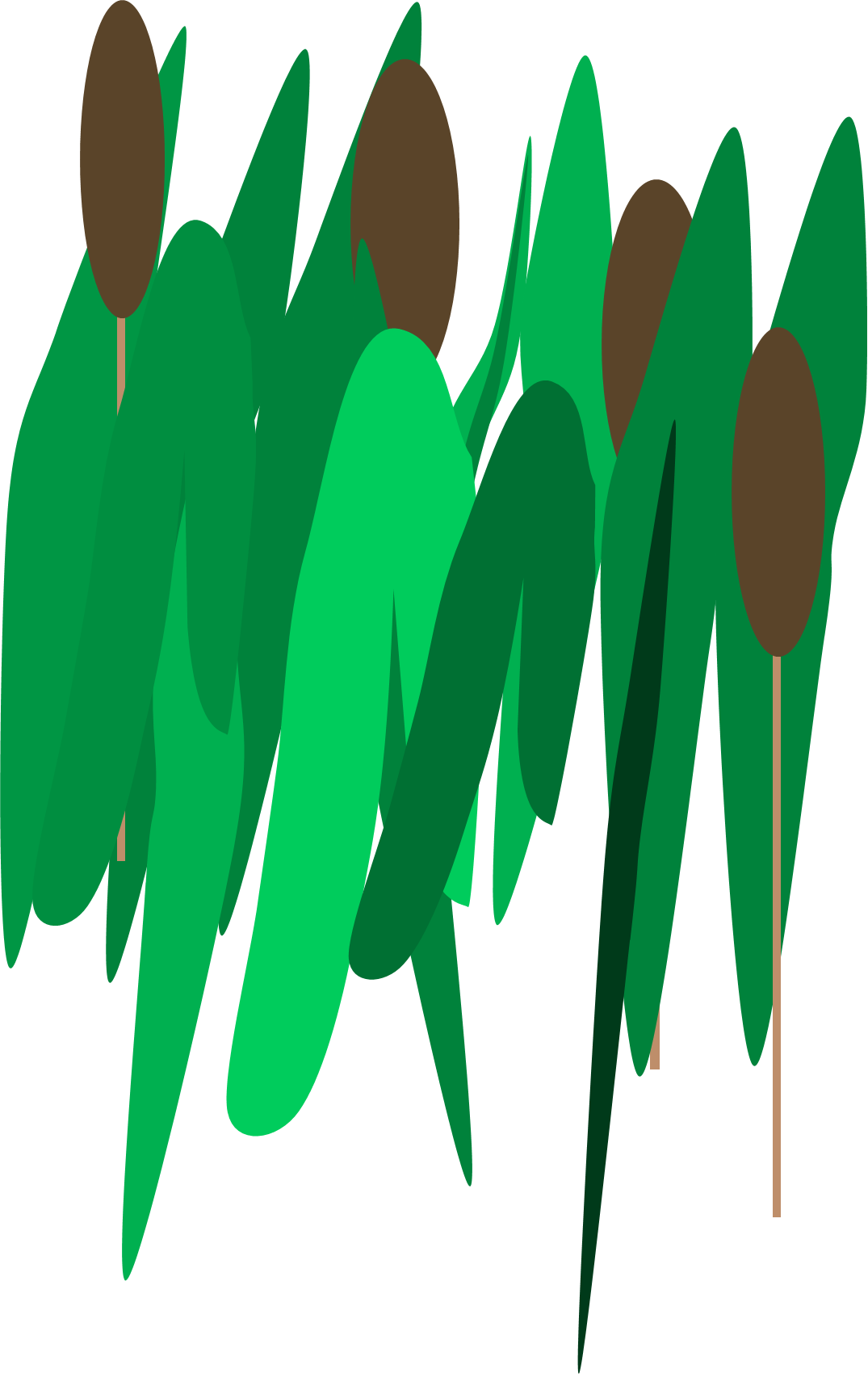 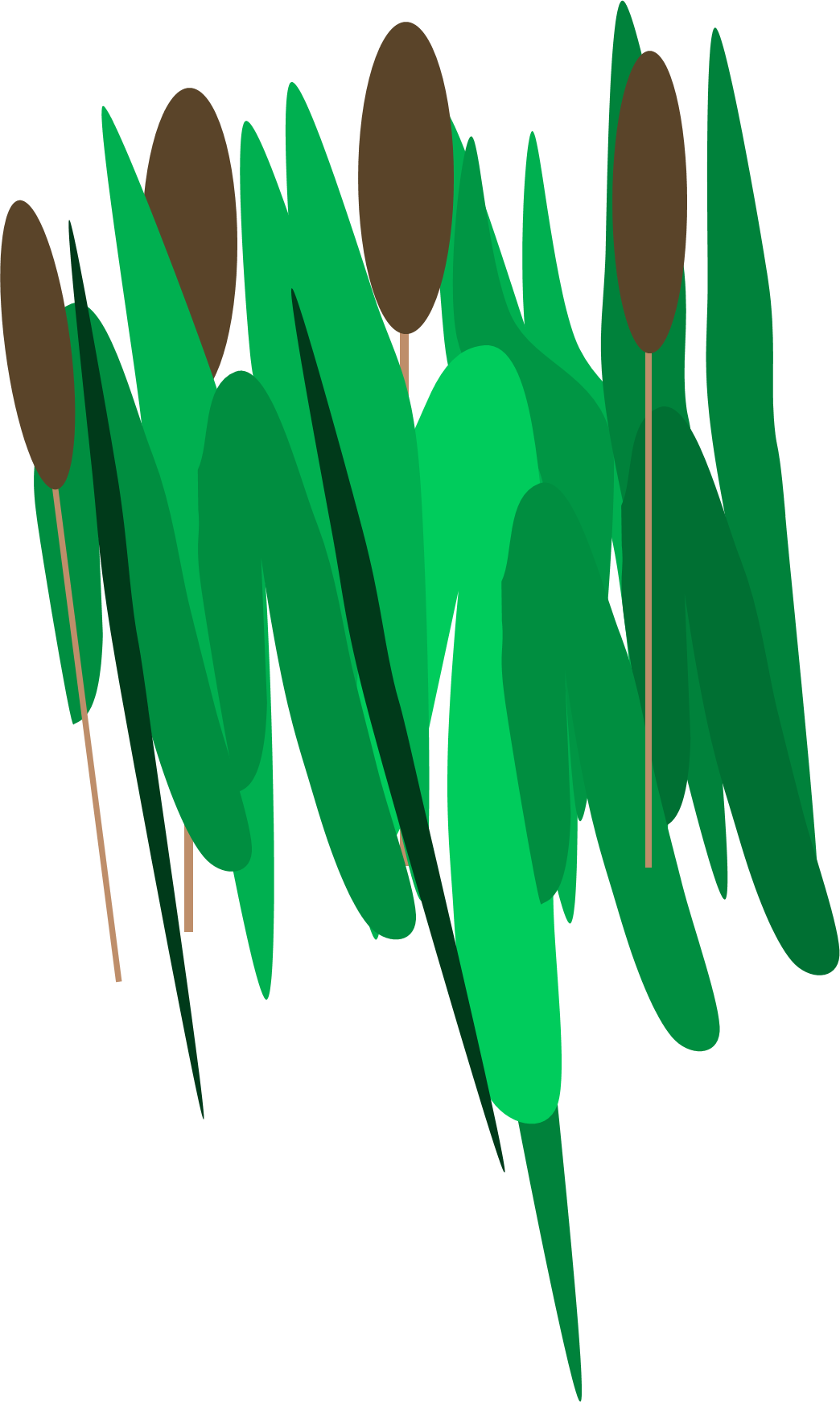 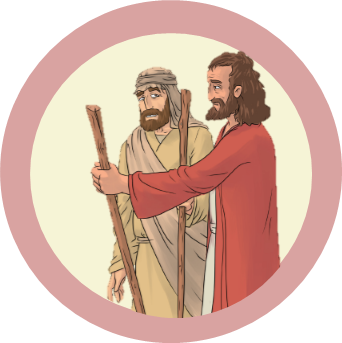 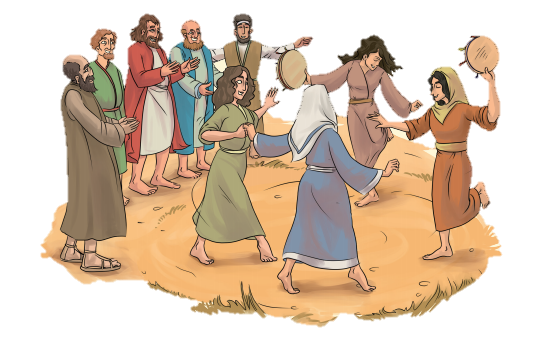 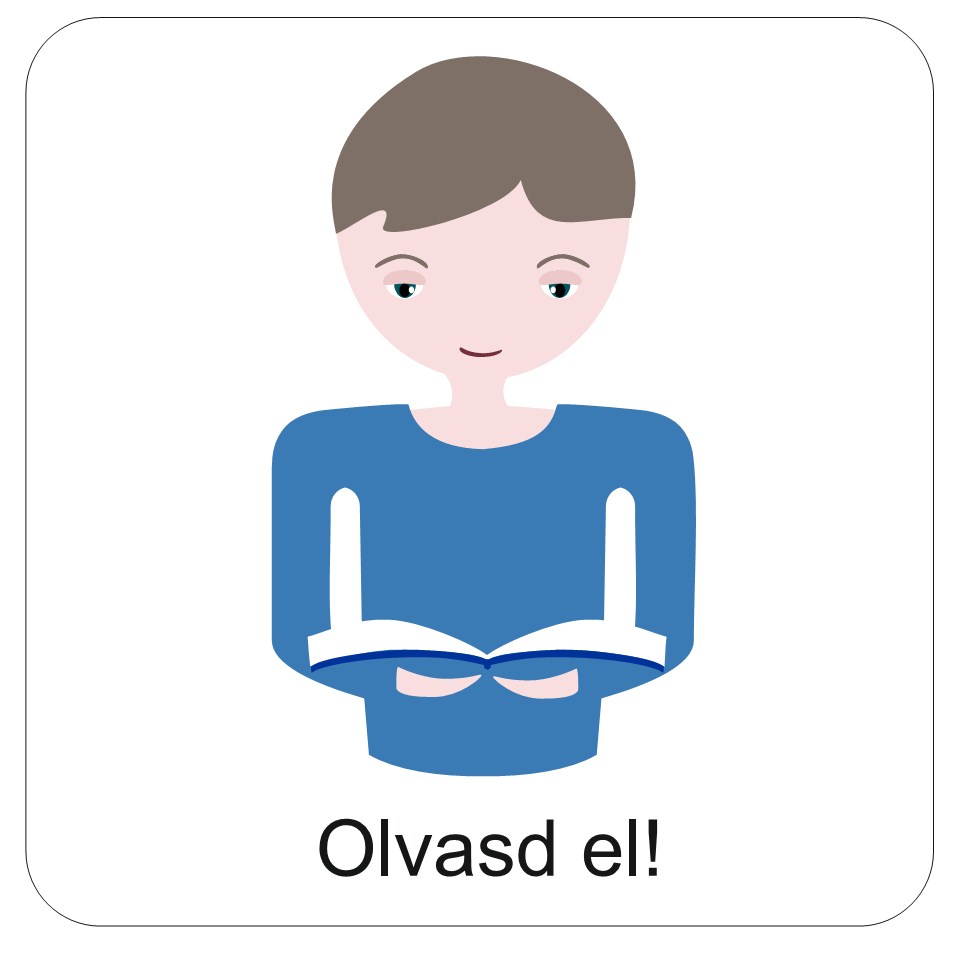 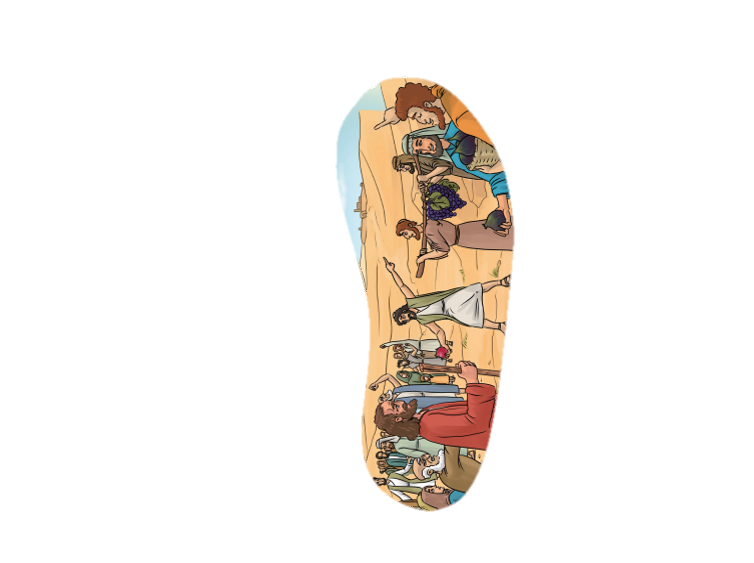 ÚTON AZ ÍGÉRET FÖLDJE FELÉ
Kattints ide, és fejtsd meg a keresztrejtvényt!
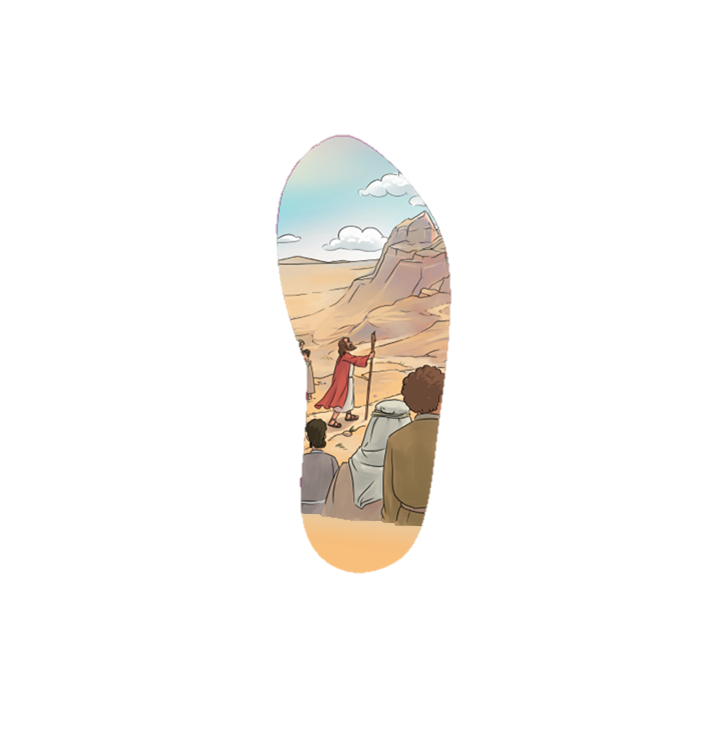 Isten Tízparancsolatot adott.
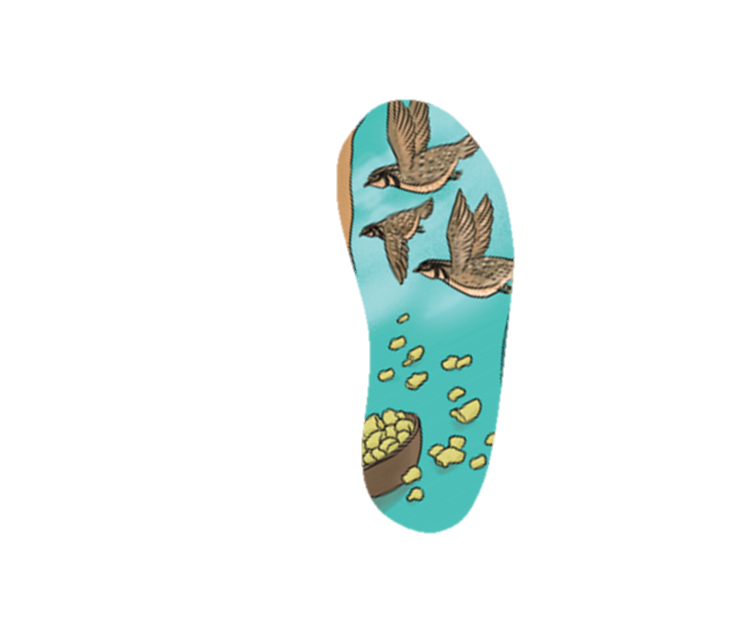 A pusztásban mannát 
és fürjeket adott.
A nép elérkezett az Ígéret Földjének a határához, a tejjel és mézzel folyó földhöz.
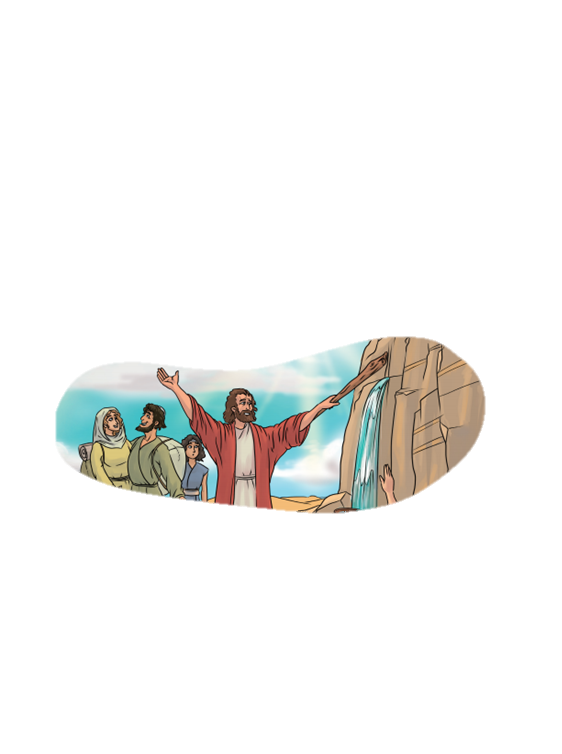 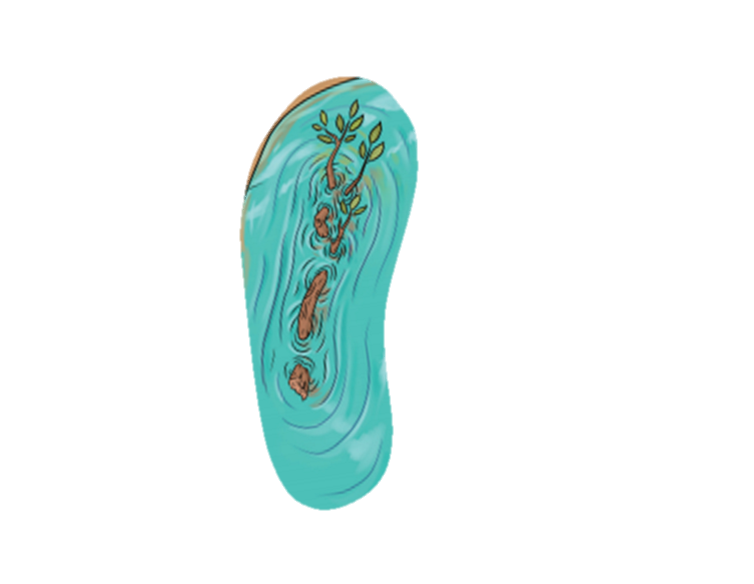 Mózes a sziklából 
vizet fakasztott.
Isten szavára a keserű vízbe
Mózes egy botot dobott. Iható lett.
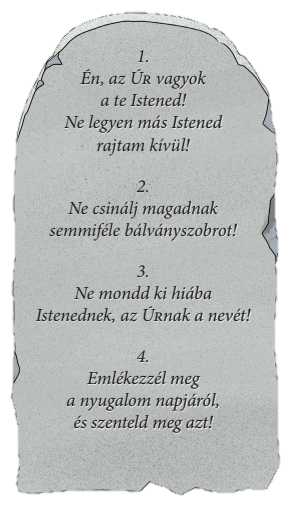 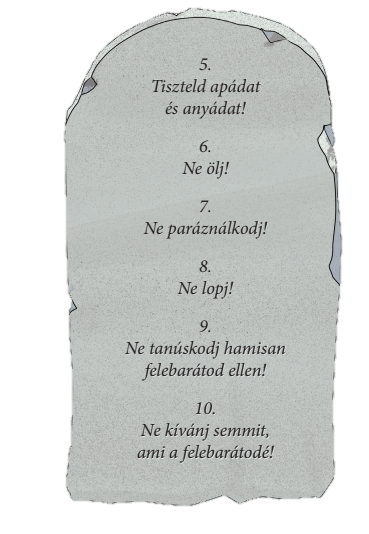 5.
Mi áll a kőtábla letakart részein?
2.
8.
Először gondolkozz, utána kattints a letakart részekre!
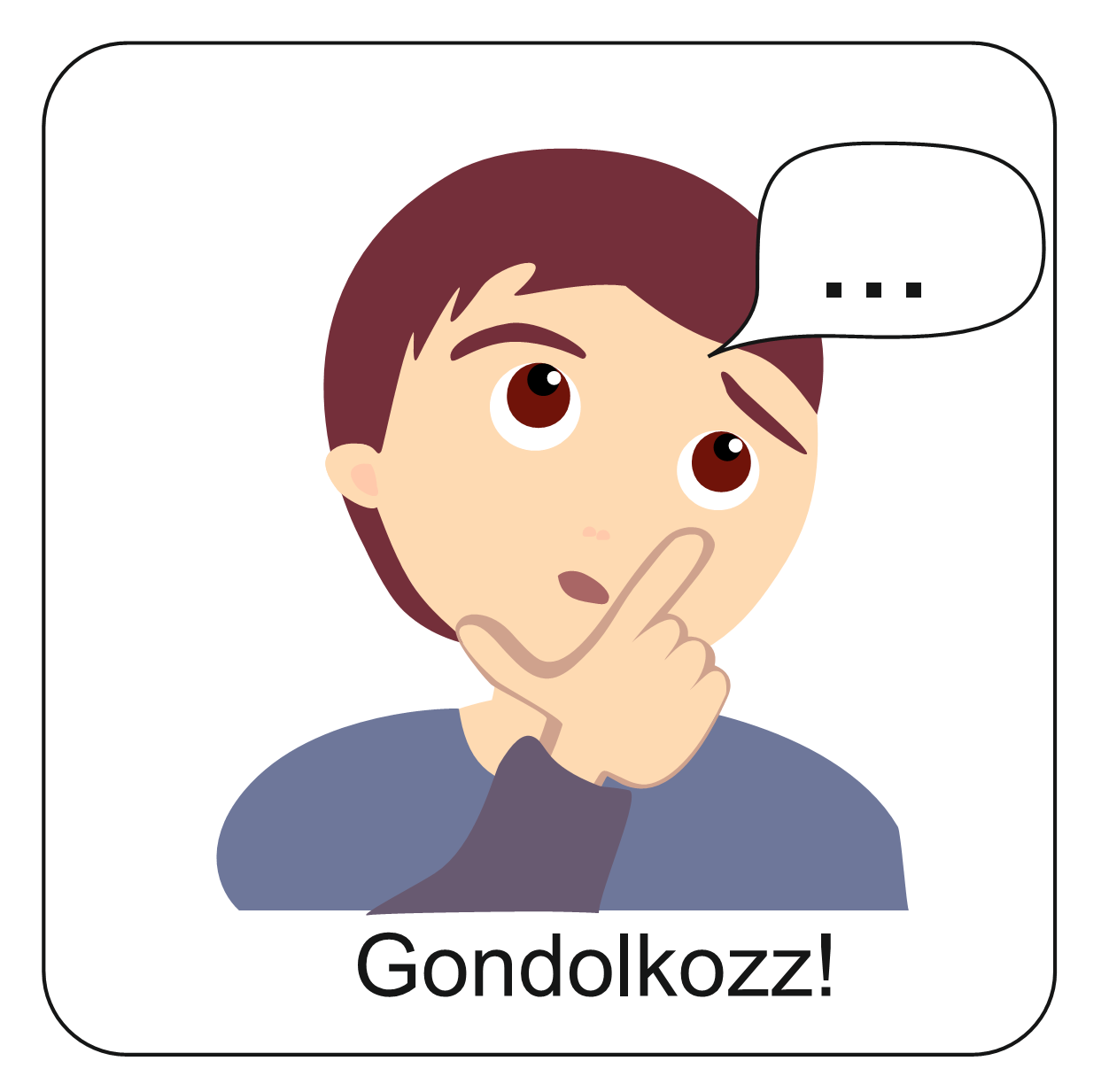 A béna meggyógyítása
Zákeus megtérése
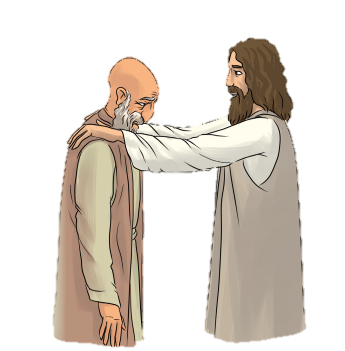 A filippi börtönőr megtérése
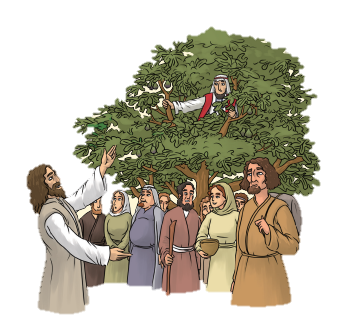 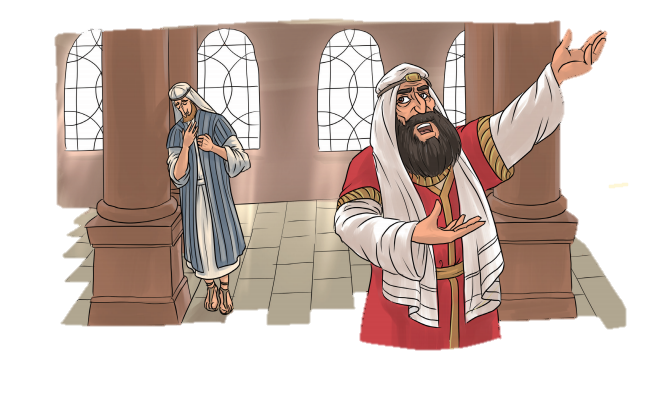 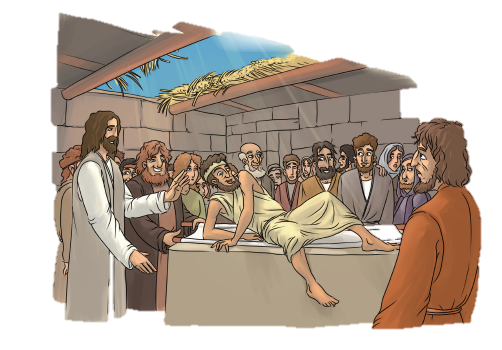 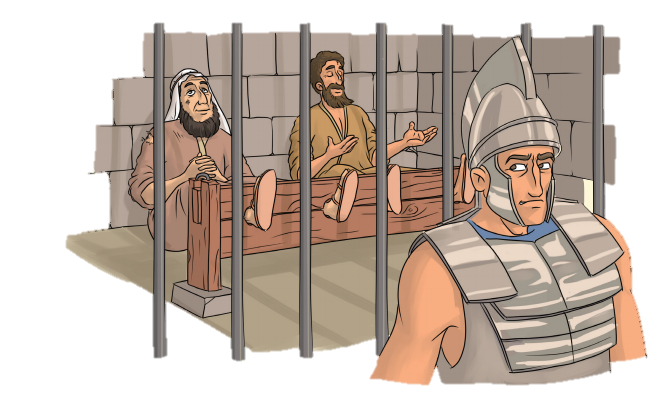 Jairus lányának feltámasztása
A farizeus és a vámszedő példázata
Az újszövetségi történetek azt tanítják:
JÉZUS KRISZTUS A SZABADÍTÓ
Kattints ide, idézd fel a történeteket!
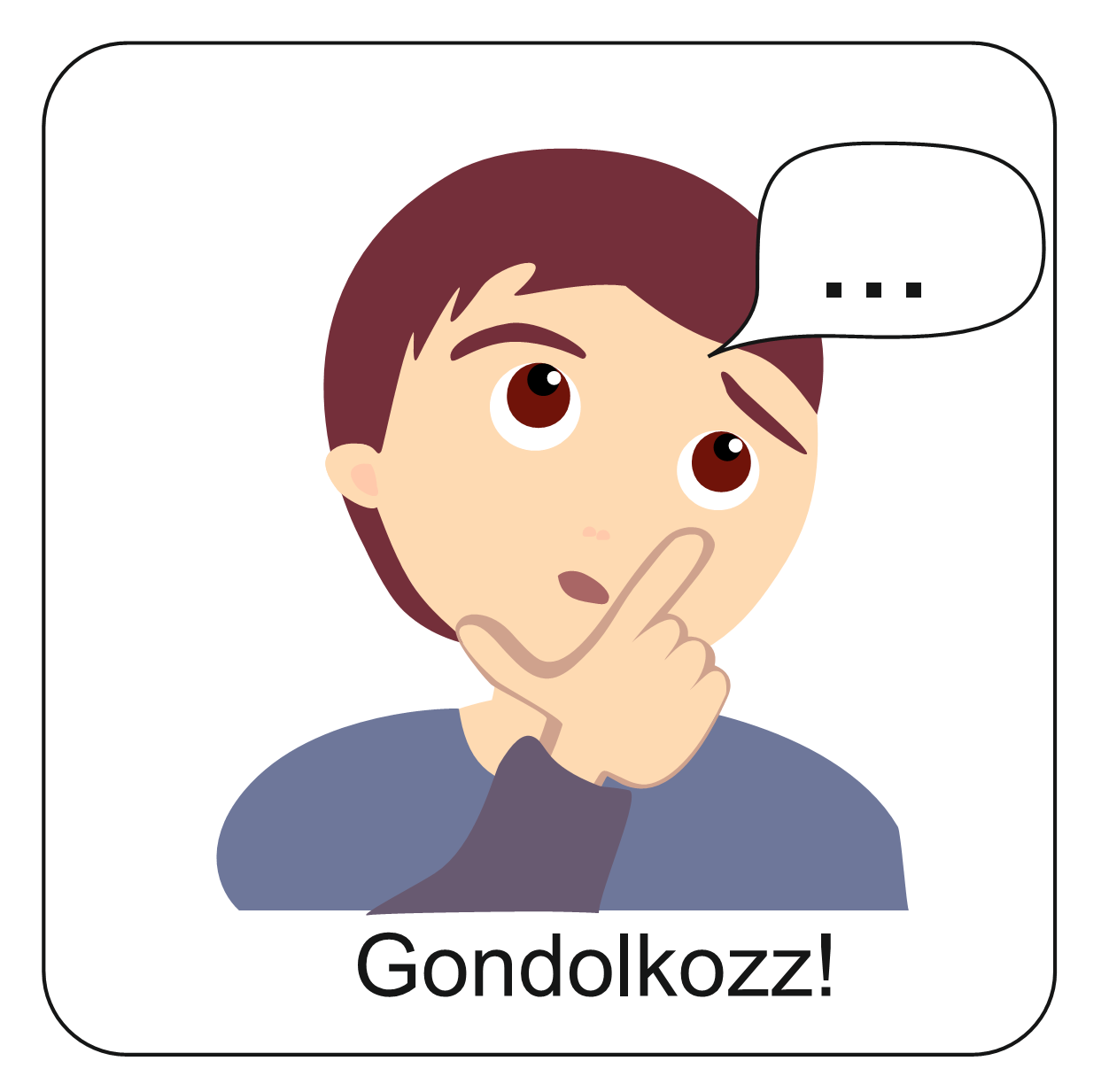 KARÁCSONY
ADVENT
Az ígéret
ISTEN
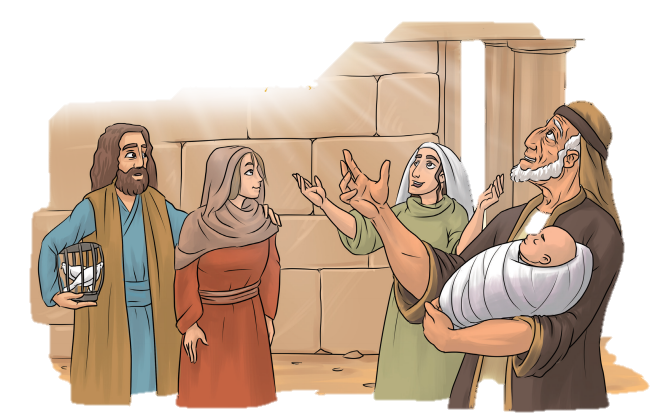 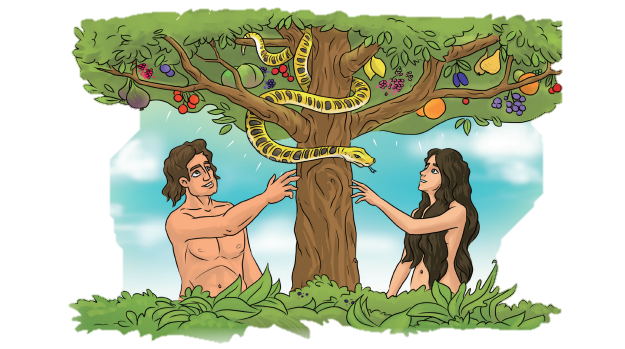 beteljesedett,
az Édenkertben
JÉZUS
megígérte a
SZABADÍTÓT.
megszületett!
Válassz egy képet és a képhez tartozó  szöveg segítségével írj egy hálaadó imádságot!
A megírt imádságot küldd el a Hittanoktatódnak.
A Hittanoktatód összegyűjtheti a csoport tagjainak imádságait, 
és a következő év elejére ezekből az imádságokból egy közös imádságot fogalmazhat meg.
Halálával és
SZENTLELKE
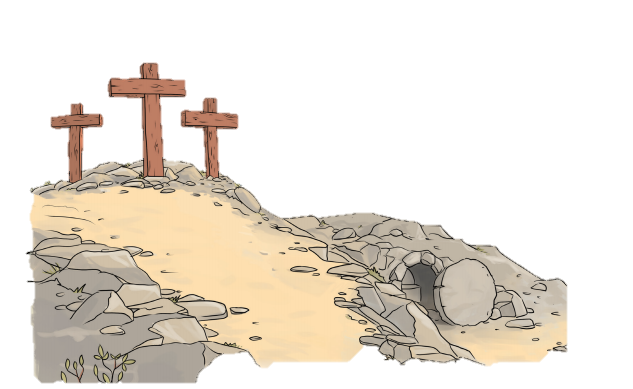 által jelen van.
feltámadásával
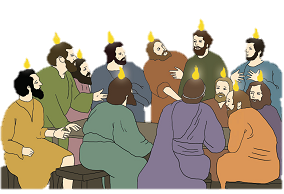 legyőzte a bűnt,
SZABADULÁST
ad annak, aki
szabadulást
HISZ BENNE.
szerzett.
HÚSVÉT
PÜNKÖSD
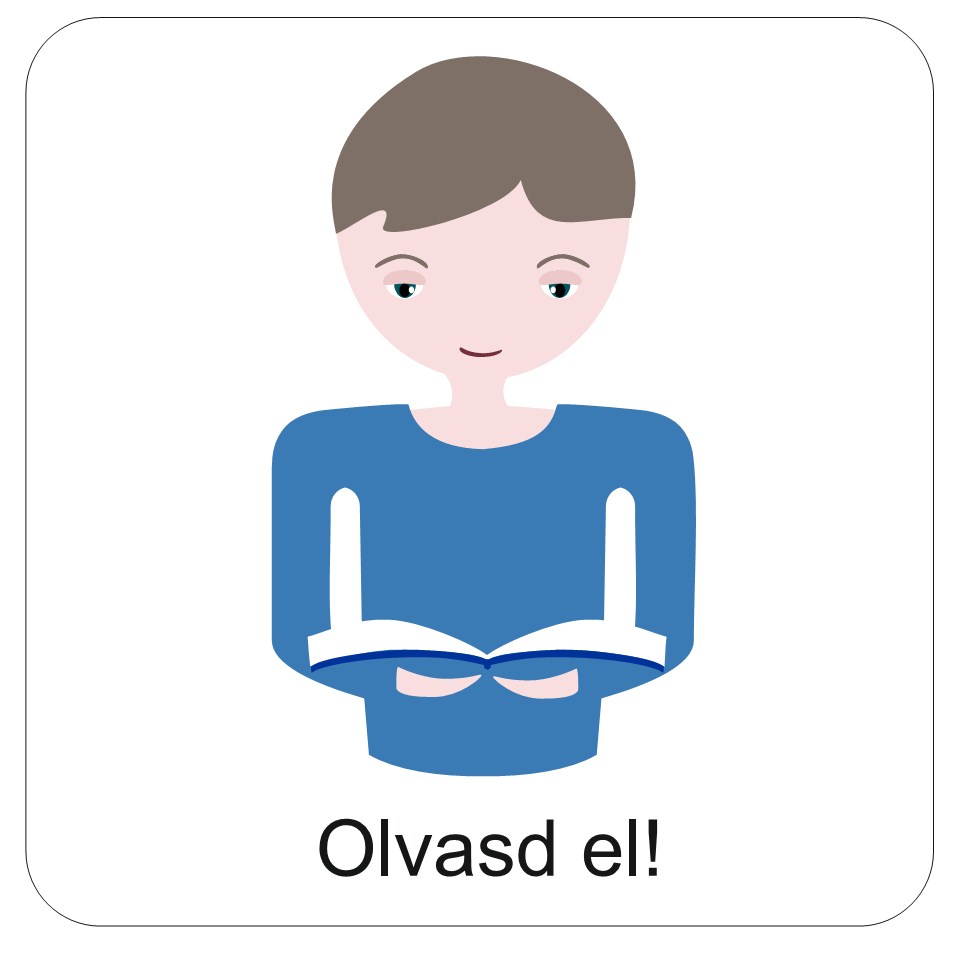 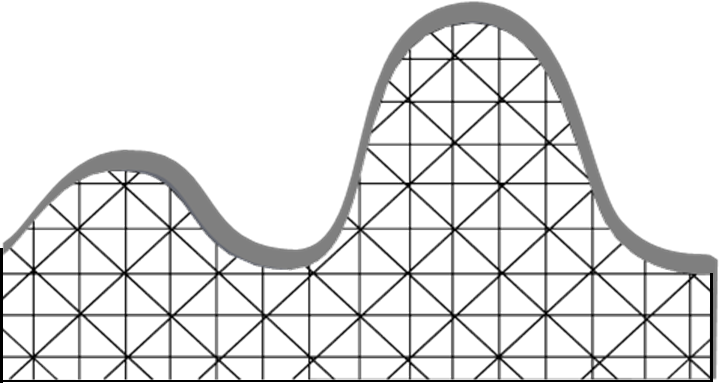 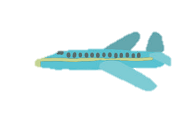 1.
3.
2.
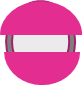 2.
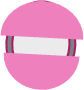 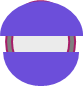 3.
EZEN A NYÁRON IS
1.
Forgass meg!
1.
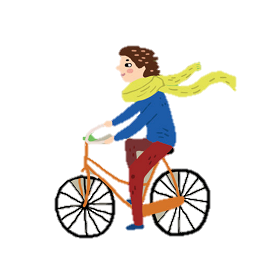 TARTSON 
TENYERÉN
A MI ISTENÜNK,
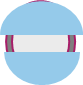 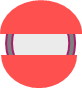 3.
2.
2.
3.
1.
MÍG ÚJRA TALÁLKOZUNK!
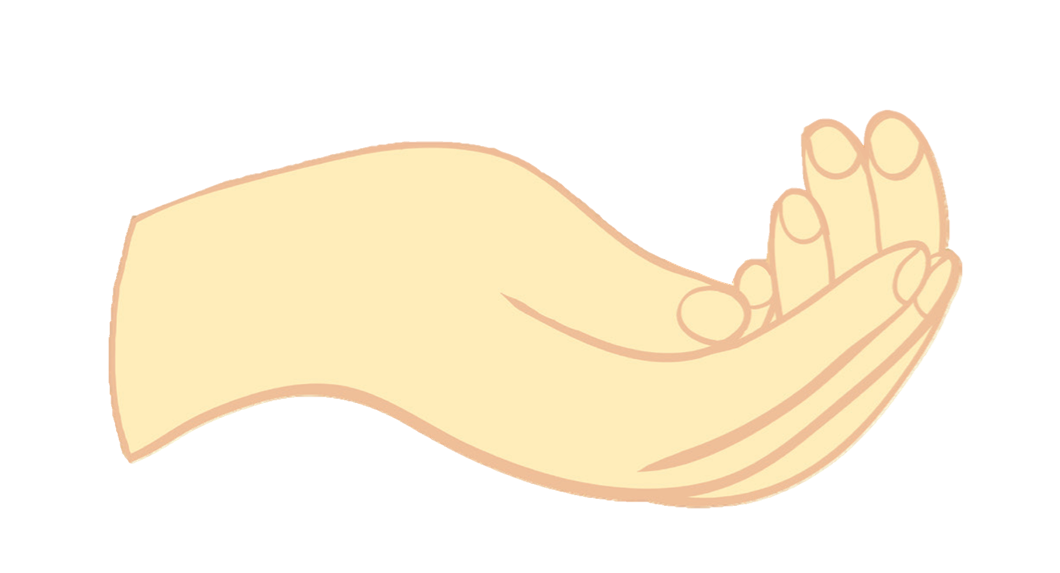 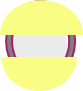 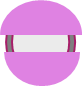 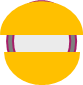 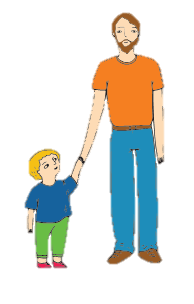 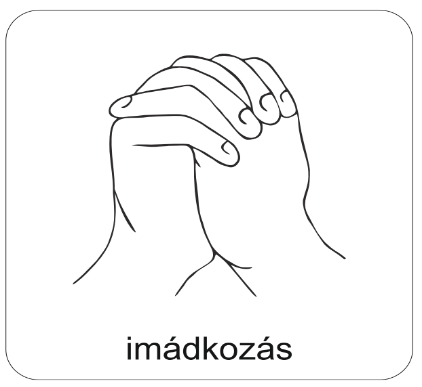 A digitális hittanóra végén így imádkozz!
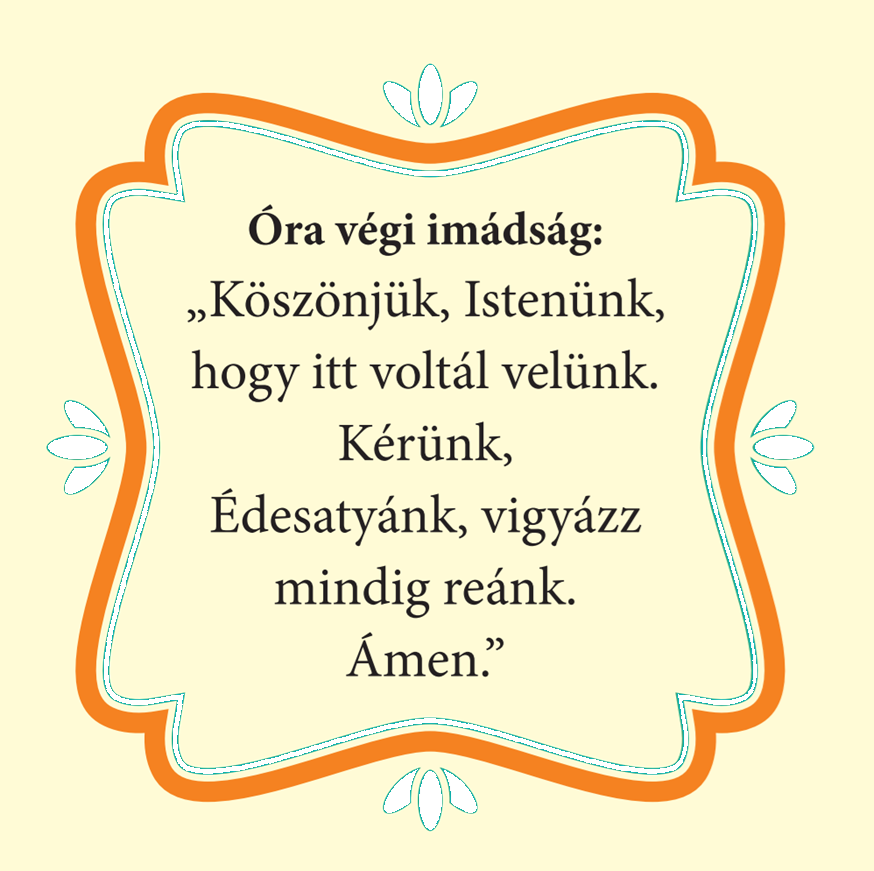 Kedves Hittanos! 
Várunk a következő digitális tanévben is!
Áldás, békesség!
Kedves Szülők!
Köszönjük a digitális osztályteremben nyújtott nagy segítségüket!
Isten áldását kívánjuk ezzel az Igével!
„Jóságod és szereteted kísér életem minden napján.” (Zsoltárok 23,4)